2019 Community Development Block Grant (CDBG) Small Cities Application Workshop
Program Overview January 22, 2019
2019 Funding
Funding Available for  FY 2019-2020 approximately $12,000,000
The amount available to fund projects will be approximately $11,640,000
Up to 15% (roughly $1.8 million) of total allocation for Public Service activities
The above funding amounts will change based on the final HUD allocations
Application Requirements
Due Date: by April 12, 2019

Time:  No Later than 2:00 pm

One Original and One Electronic Copy (on memory drive)

3-ringed binder and tabbed (please make sure that all the information is submitted along with pertinent sections of the application)

DOH WILL NOT accept applications or additional information after April 12th 2:00 pm.
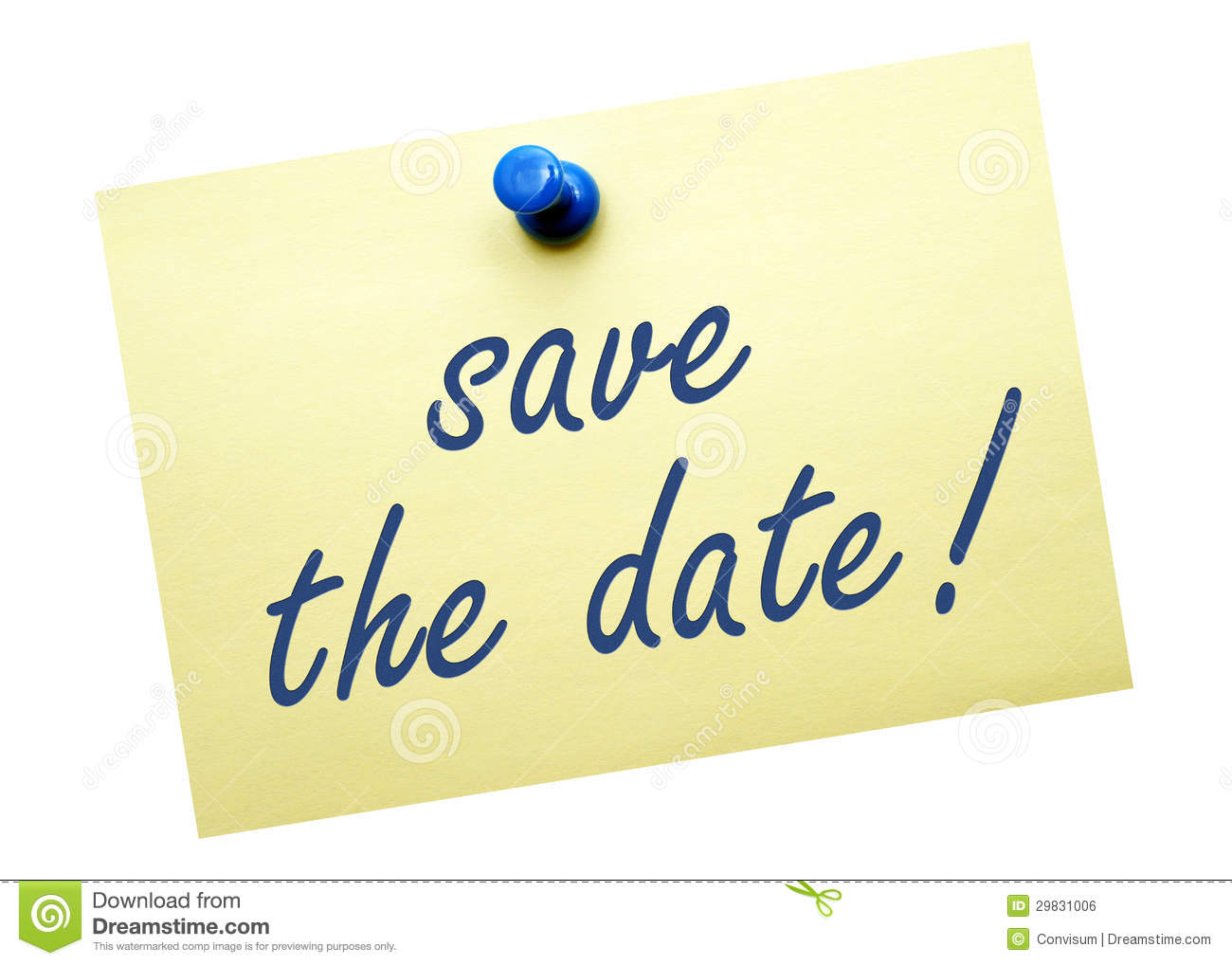 Intent to Apply Email
Please email your Intent to Apply to Miguel Rivera at rivera.miguel@ct.gov by 
  Friday, February 22, 2019
Basic information required is the proposed project, project amount, and whether or not you have or plan to hire a consultant – Must use the format provided in the next slide
INTENT TO APPLY EMAIL SAMPLE
The Town of Neverland intends to submit a Small Cities Application for the 2018 application round.  

The proposed project description:   Residential Rehab (OR) Infrastructure 
      on Main St. & First Ave. (OR) Senior Center Rehab located on Potter Lane.

The town will submit an application in the amount of: $300,000_
The town plans to advertise for a consultant ______Yes      ______  No 
If consultant is in place, please indicate name of firm:    XYZ Consultant    
Town CEO: __________________________     Date ________________
Phone:_____________________	Email: ____________________________
Address: _________________________________________________
			Street			Town/City	Zip

Please note that all proposed projects must meet the eligibility and national objective criteria. 
It is understood that this project could change by the time applications are submitted.
Project Standards
Maximum award limits: 
Up to $1,500,000.00 for Public Housing Modernization (including pre-development and construction); 
Up to $800,000.00 for Housing Rehabilitation Program; 
Up to $1,000,000.00 for Infrastructure; (For example: streets and sidewalks) 
Up to $350,000.00* for Public Services (Youth Homelessness and Shelter Diversion programs in participation with CAN); and 
Up To $1,000,000.00 for Public Facilities (For example: construction, reconstruction, rehabilitation or installation of public facilities and improvements and fire protection equipment.
Spending Thresholds
2018 – Program Waiver 
2017 Grants – 50% expended by February 28, 2019
2016 Grants – 100% expended and have a Pre-Closeout Certificate and Final Semi-Annual  Progress Report by February 28, 2019
2015 Grants and older – MUST be closed with a Certificate of Completion by February 28, 2019
Open, unresolved findings will impact the app
Grantee will not be awarded funds if had a grant “terminated for cause” in the last 5 years
Program Guidelines & Requirements
Administration costs are restricted up to $33,000 for housing rehabilitation programs; up to $28,500 for all other activities
Program costs are restricted to up to 12% of grant funds for all activities except Public Service activities 
Towns will be limited to one draw per grant per month (Public Facilities Improvement, Public Housing Modernization)
Draws for non-hard costs should be kept to within a few percentage points of hard costs, cumulatively
Program Income (PI) threshold: Under CT CDBG program, any revenue generated from revolving loan funds is considered PI, regardless of the amount.
Program Guidelines & Requirements
Program Income – up to 8% limit on admin costs, up to 12% limit on program costs per the amount of PI allocated toward a specific activity.
No more than $35,000 PI on hand.
Loan-to-Value Ratio (Rehabilitation Activities) – DOH recommends 90% LTV ratio.  DOH consent required before undertaking project above this ratio.
Pre-Construction and Post-Construction meetings.
Three-Party Initial Contract Agreement and Final Inspection Agreement – DOH recommends one between the municipality/building inspector/consultant, homeowner, and contractor.
Provide a copy of the work contract to the building department.
Program Guidelines & Requirements Cont.
Develop a detailed Walk-Away Policy
$35,000 per housing unit
Lead grant up to $10,000 for single family project
DOH consent required if above these limits with justifications
Cash Management Methods
Reimbursement method (voluntary)
Project Expenditures (PE) Account
Lump Sum Account agreement (DOH authorization reqd.)
Escrow Account (DOH authorization reqd.)
Develop uniform criteria for providing loans
Zero percent, deferred with varying terms or payment upon transfer
Multi-family – investors may be eligible for low interest loans up to 3% with 15 year fix term.
Deed restrictions and use restrictions required
Reminders
If you plan to do a survey, you must get permission from DOH prior to doing the survey.  All requests for approval must be submitted to DOH by February 8th.  Late submissions may be reviewed at the discretion of DOH.
Survey Methodology Handbook that outlines the survey requirements is posted on the Web site in a booklet format for your review.
Independent  surveyor must conduct the surveys
The December 31st quarterly will be used to determine your PI amounts.  This amount is compared to the info in the application.
Reminders Cont.
Threshold criteria must be met before the application is submitted – no Request for Payment can come in with the application
FHAP and Section 3 Plan MUST be submitted as part of the application
All payment requests must be at DOH for processing no later than February 28, 2019 to meet the spending threshold requirement
Budget Extensions – Must demonstrate a need to extend the budget beyond the initial 2 year deadline.  Extensions will not be granted without adequate reasons
Submittals
Submit Environmental Review Electronically 
Statements of Findings – Exempt & Categorically Excluded (Not Subject to Part 58.5)
RROF/Certifications with Notices
Additional Information
www.ct.gov/doh 
Application 2019
Handbook
Financing Plan & Budget
Application Exhibits Checklist
Application Exhibits
Cost Estimate Budget Forms
Survey Methodology
More to come on Program Updates & Guidance
Training opportunities 
Guidance on Desktop Monitoring 
Request for Payment Documentation
CDBG Funds for ADC versus PAC
Time and Effort
 Loan-to-Value Ratio(Rehabilitation Activities)
Rehabilitation Standards
Thank You and Good Luck!
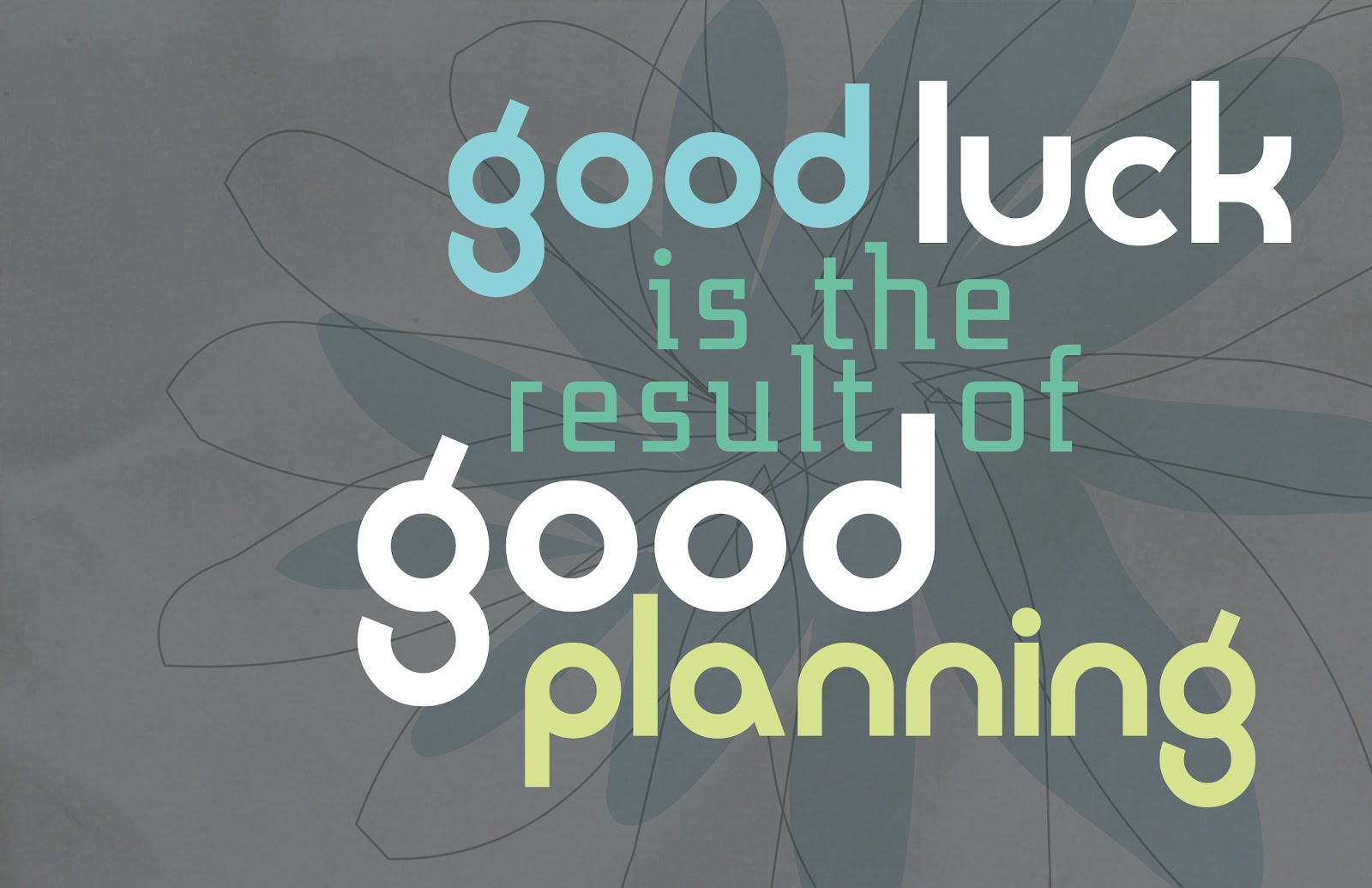